Mt. SAC 2035 December Communication Items
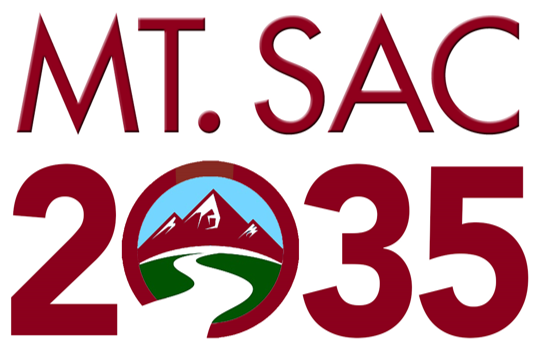 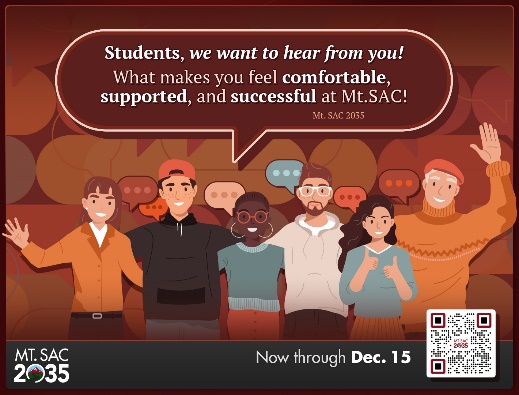 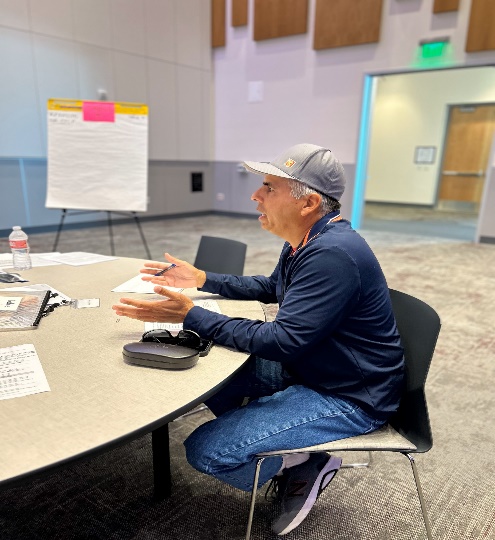 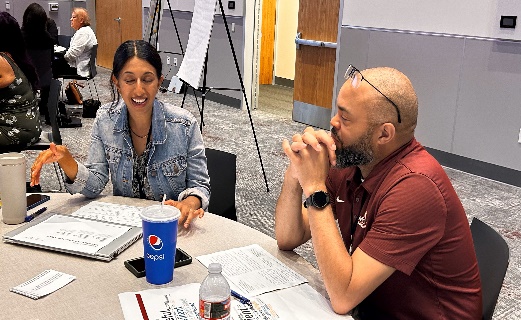 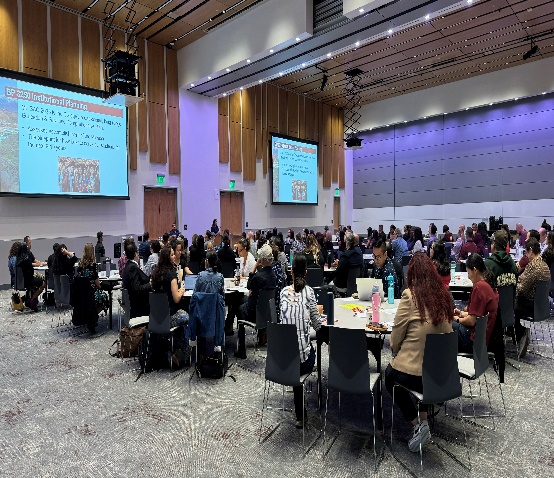 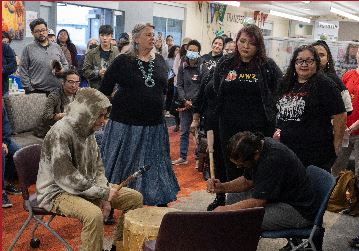 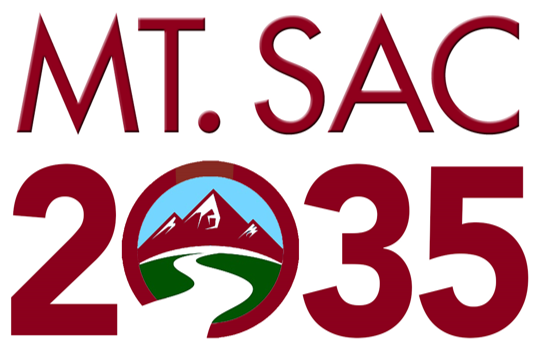